RUSIJA
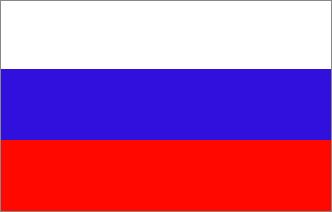 Splošni podatki
Uradno ime: Российская федерация – Ruska federacija
Državna ureditev: predsedniška zvezna republika
Površina: 17.075.400 km²
Število prebivalcev: 145 mil
Denarna enota: ruski rubelj (RUR)
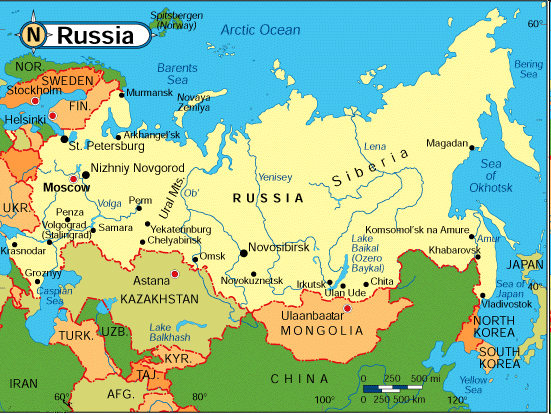 Naravne razmere
Rusija sega od Baltskega in Črnega morja na zahodu do Tihega oceana na vzhodu 
Povezuje Evropo in Azijo
Vzhodno od Urala  Sibirija
Podnebje je večinoma celinsko, na severu subarktično in arktično 
najnižja temperatura v naseljenem kraju doslej,  -71,1 °C. 
Volga, Severna Dvina, Pečora, Ob, Jenisej, Lena 
Kaspijsko jezero je največje rusko jezero (371.000 km2), slano in brez odtoka
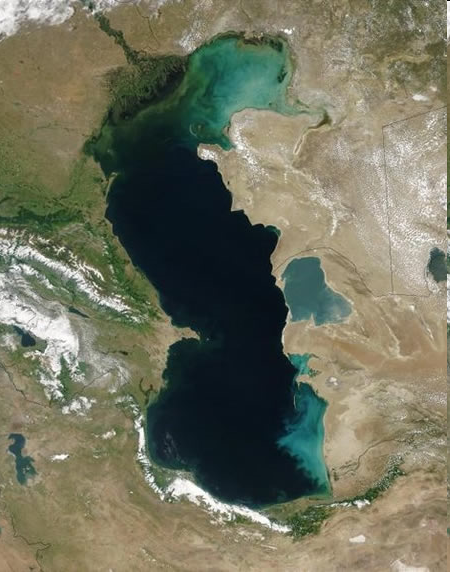 Gospodarstvo
Ribištvo je razvito v nekaterih morjih (Barentsovo, Belo, Japonsko), v večjih jezerih (Kaspijsko, Bajkalsko, Oneško)
Zaradi onesnaženja rek je ribolov v zadnjih letih močno upadel
Ruski kaviar 
Rusija ima največje gozdne površine na svetu 
Deli Sirije zaradi težke dostopnosti še dokaj nedotaknjeni
Rusija je med vodilnimi na svetu pri proizvajanju železove rude, diamantov, zlata, platine, kositra, cinka in srebra 
največja črpališča nafte in zemeljskega plina so v  Zahodnosibirskem nižavju 
Rusija je četrta na svetu po proizvodnji električne energije (70% v TE)
Cestni promet je razvit le v evropskem delu 
Železniški promet  Transsibirska železnica 
Pomembna pristanišča v Rusiji so Vladivostok ob Tihem oceanu in Kaliningrad ter Sankt Peterburg ob Baltskem morju.
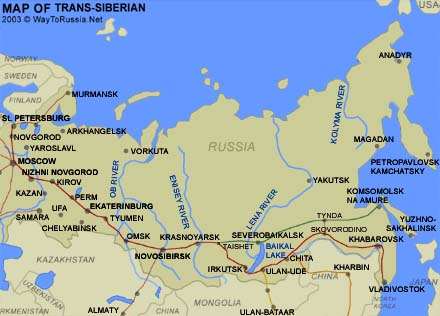 Znamenitosti in zanimivosti
Razen Sankt Peterburga in Moskve je Rusija turistično šibko razvita 
Samovar: poseben ruski čajnik
Babuška
Kazačok – ruski ples
Zmaga na evroviziji 2008
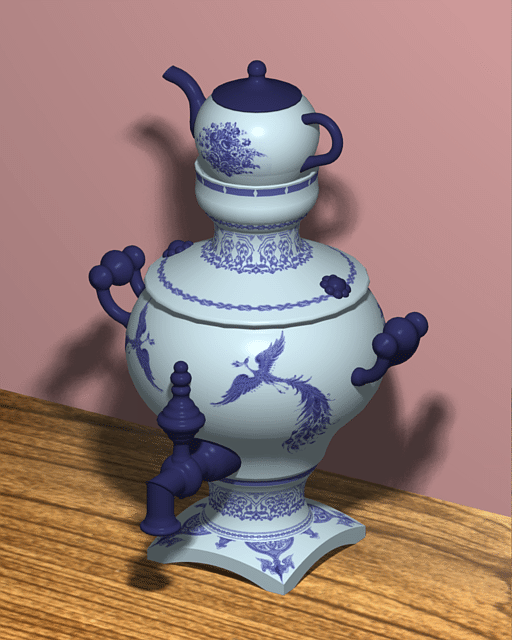 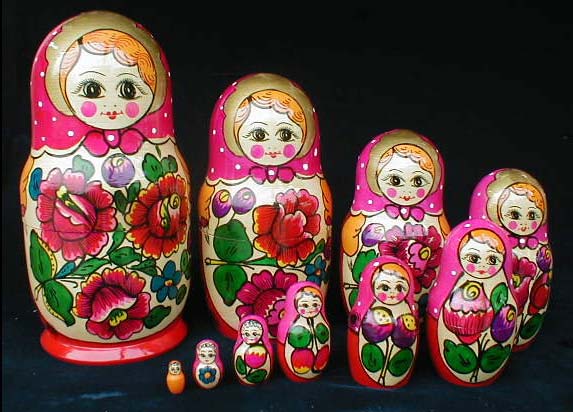 http://www.youtube.com/watch?v=fjGNdotSgDY
Moskva
Glavno mesto ter najpomembnejše kulturno in izobraževalno središče države
Stoji sredi ravnine ob reki Moskva
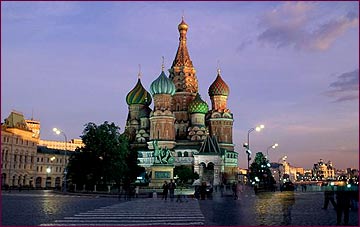 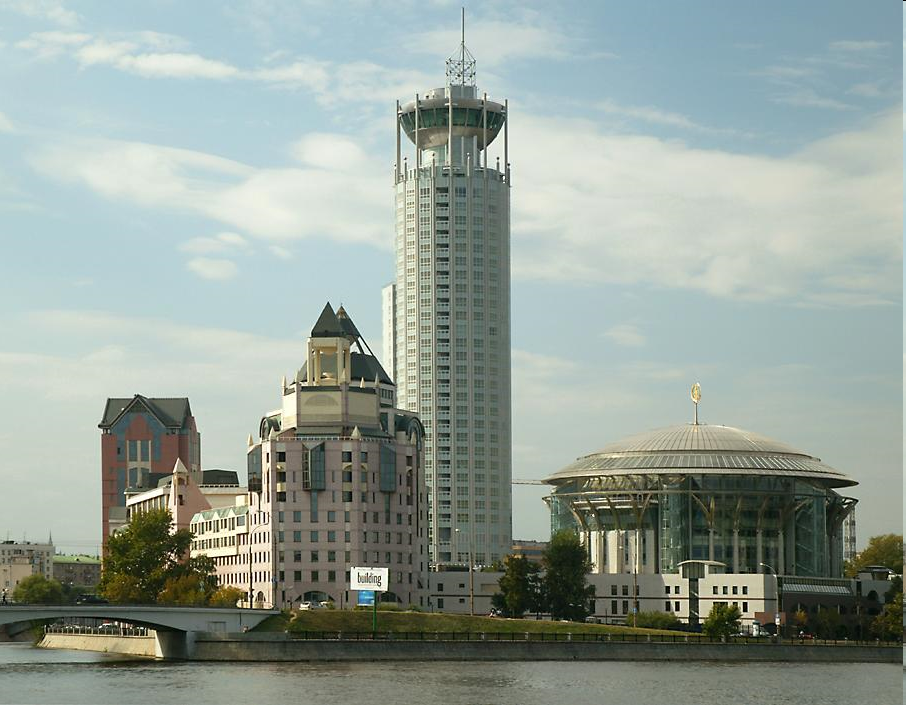 Sankt Peterburg
Od leta 1924 do 1991 se je mesto imenovalo Leningrad
Je drugo najpomembnejše rusko mesto in kulturno središče.
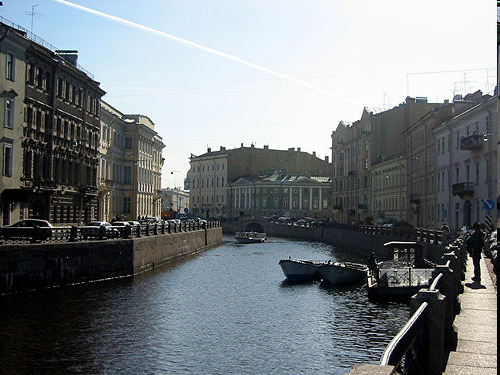 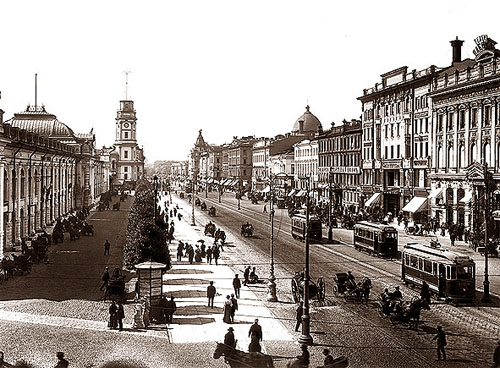 Bajkalsko jezero
Je po prostornini največje sladkovodno jezero na svetu
Globoko je do 1741 m
V njem prebivajo številne endemitske živali (bajkalski tjulenj)
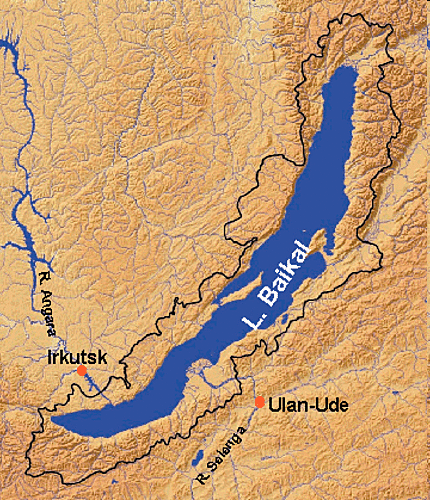 Kamčatka
Je 1200 km dolg polotok med Ohotskim in Beringovim morjem z 29 delujočimi ognjeniki in drugimi vulkanskimi pojavi
Kamčatski ognjeniki so del svetovne dediščine Unesca
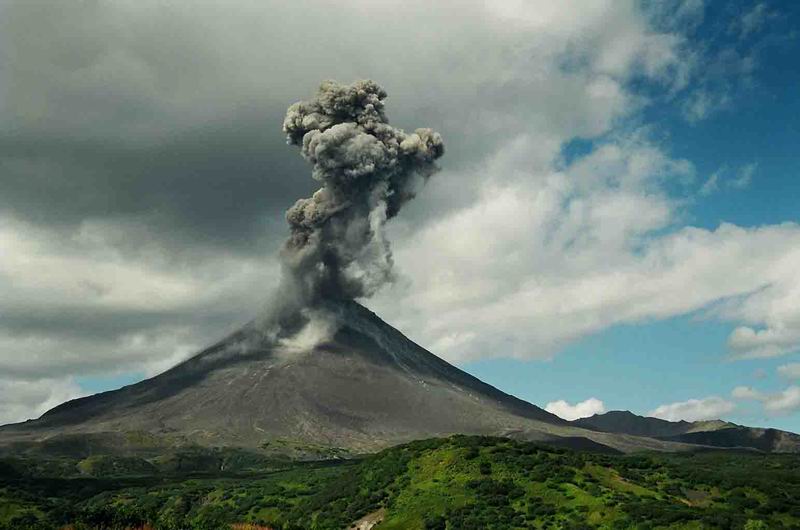 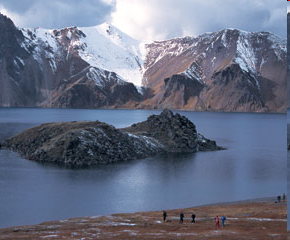 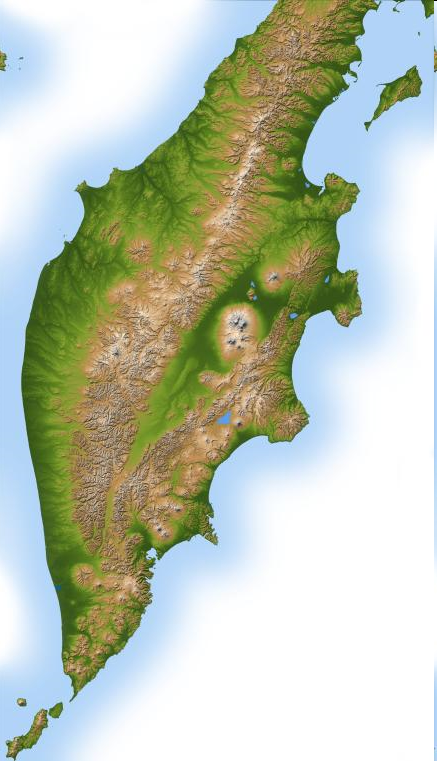 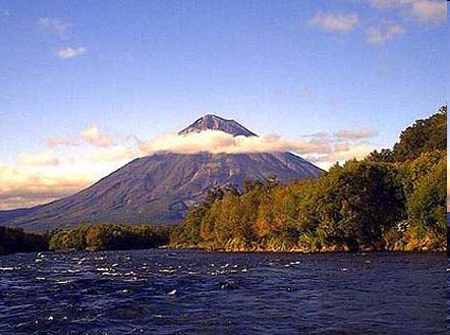